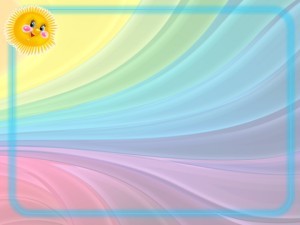 Реализация плана мероприятий по 
 Концепции математического образования
Детский сад «Ромашка»,СП МАОУ Шишкинской СОШ
и Ушаковский детский сад
Подготовила:  воспитатель Масленникова А.Л.
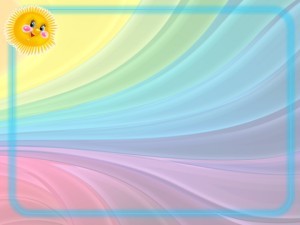 Цель: 
создание организационно-методических условий для реализации Концепции развития математического образования.
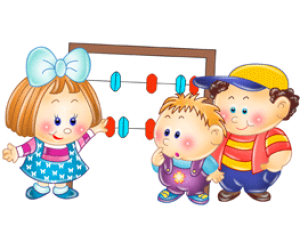 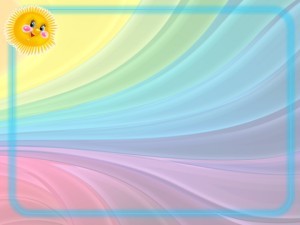 Задачи:
- развивать предметно – пространственную и информационную среды, способствующих развитию элементарных математических представлений воспитанников;
-  обеспечить условия в организации образовательного процесса с детьми, с учетом их индивидуальных психологических особенностей и интеллектуальных возможностей;
-  повышать профессиональную компетентность педагогов по формированию элементарных математических представлений у детей, использование современных образовательных технологий;
-  обеспечить условия по направлению «математическое просвещение и популяризация математических наук» среди родителей.
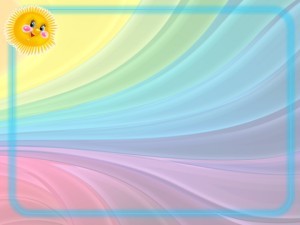 Ожидаемые результаты реализации Концепции:

-  изучение и внедрение, новых методик и технологий по математическому развитию дошкольников;
-  создание организационно-методических условий для поддержки детей, имеющих способности в логико-математическом направлении;
-  оптимизация с учетом необходимости, рациональности и целесообразности использование в образовательном процессе мультимедийных пособий;
-  повышение результативности участия воспитанников в статусных конкурсах с логико-математическим содержанием;
-  организация на уровне учреждения практико-ориентированных форм повышения компетентности педагогов в организации работы по математическому развитию;
-  создание эффективной, практико-ориентированной информационной среды для родительской общественности, направленной на понимание сущности и важности концепции развития математического образования в дошкольном возрасте.
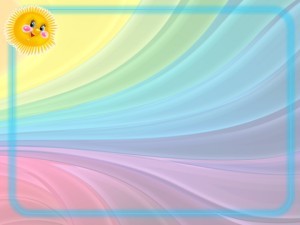 С целью реализации Концепции развития математического образования, разработан план и проведен ряд мероприятий, направленных:
-  на повышение заинтересованности всех участников образовательных отношений в математическом развитии, мотивации к получению математических знаний;
-  на обеспечение материально-технических, психолого-педагогических и информационных условий для сенсорного развития дошкольников, формирования у них элементарных математических представлений;
-  на модернизацию содержания математического образования воспитанников с учетом их индивидуальных психологических особенностей и интеллектуальных возможностей;
-  на повышение качества работы педагогов в области математического развития детей посредством использования современных развивающих методик и технологий.
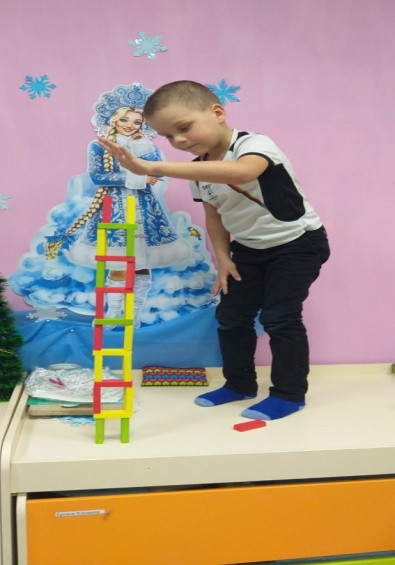 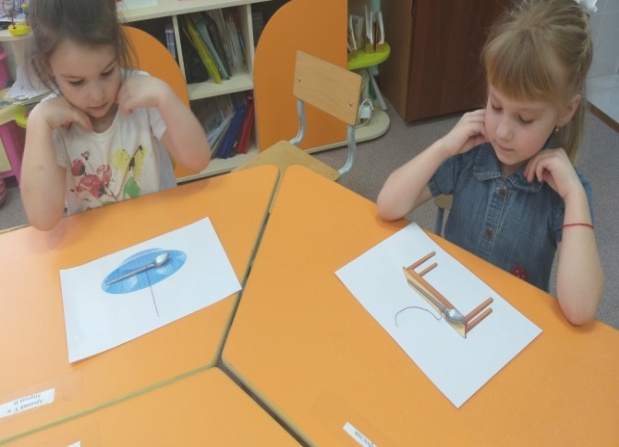 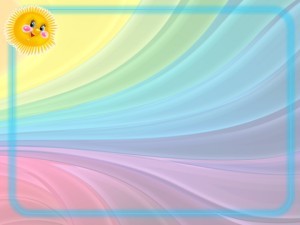 Образовательная деятельность по математическому развитию осуществляется через различные формы:
-  непрерывная образовательная деятельность (занятие, проект и т. д.);
-  индивидуально-коррекционная работа с детьми, испытывающие затруднения в усвоении материала;
-  самостоятельная деятельность детей в математических центрах групп;
-  математическое развитие, интегрированное в другие виды деятельности: режимные моменты (прогулка, подготовка к прогулке), работа в календаре природы, физминутки, дежурство детей, и т. д.);
-  использование материала других центров активности для развития математических представлений (например, центр экспериментирования, конструирования, творчества);
-  участие в конкурсах с логико-математическим содержанием;
-  досуговая деятельность: использование в образовательном процессе тематических викторин и занимательных игр с использованием ИКТ
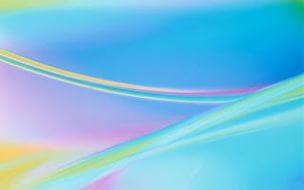 Игра «Мы - веселые ребята»

 Цель игры: Учить сравнивать два предмета по длине и обозначить результат сравнения словами ДЛИННЫЙ-КОРОТКИЙ, ДЛИННЕЕ-КОРОЧЕ.Обозначать совокупности словами ОДИН, МНОГО, НИ ОДНОГО.
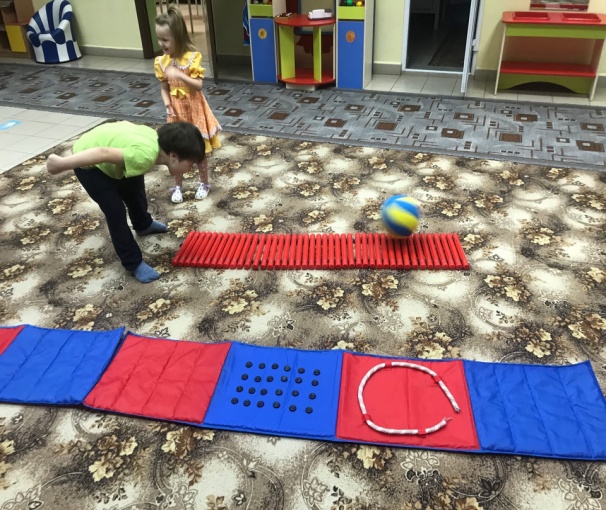 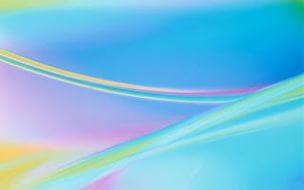 Математические сказки: «В гостях у трех медведей»


В гости по короткой и широкой дороге
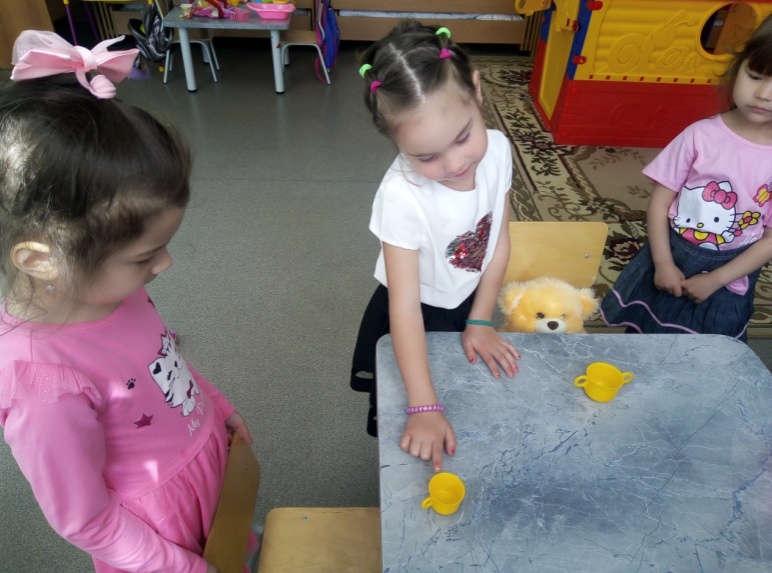 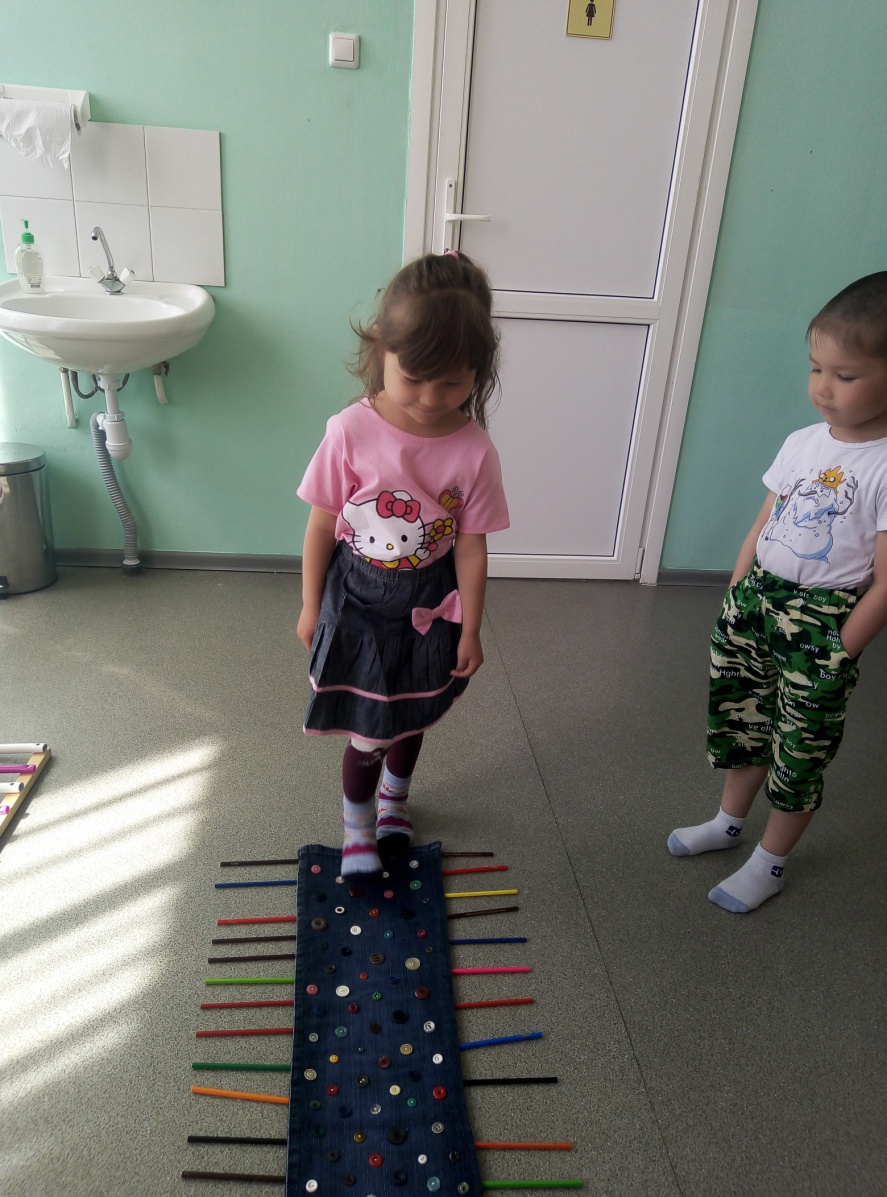 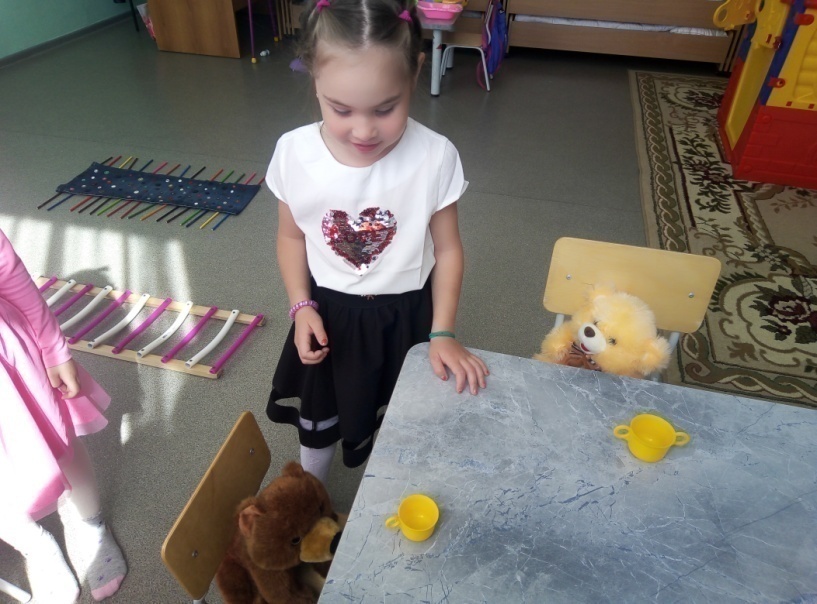 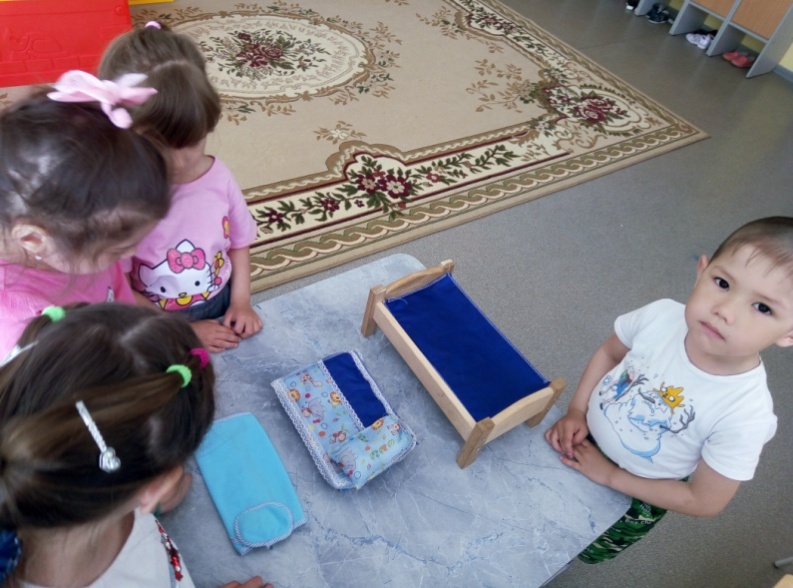 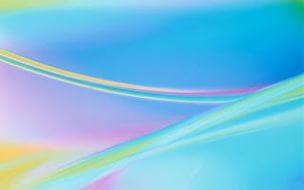 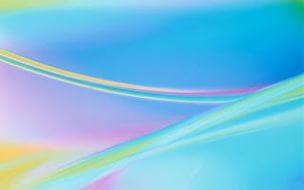 "Одеяло для мышонка"Учились делить целое на равные части. Закрепили навыки аккуратного вырезывания и наклеивания.
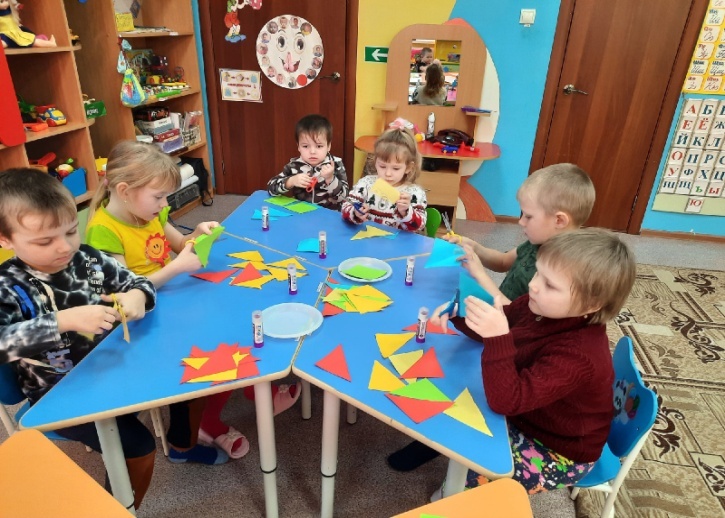 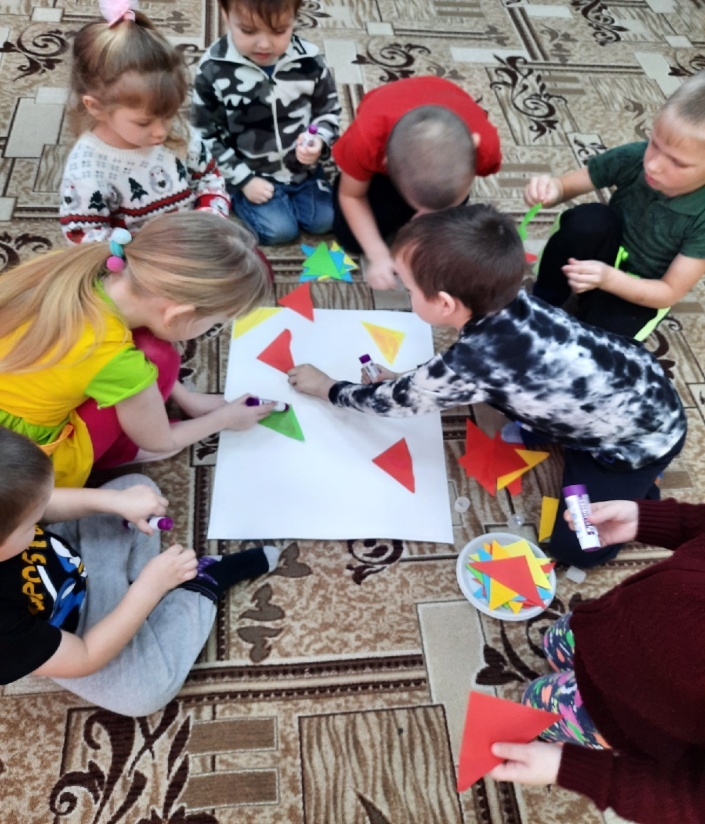 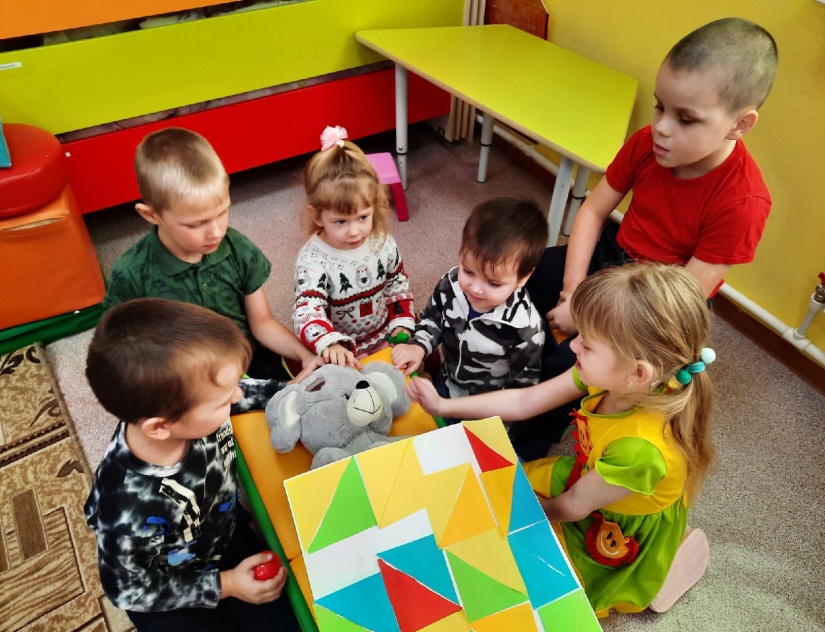 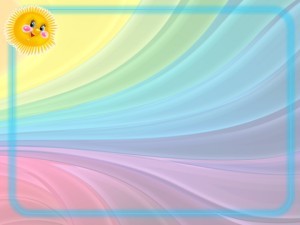 Викторина «Математический калейдоскоп»
Дети показали свои познания в порядковом счёте до 10, в решении арифметических задач, соотношении числа с количеством предметов, умении называть и различать геометрические фигуры.
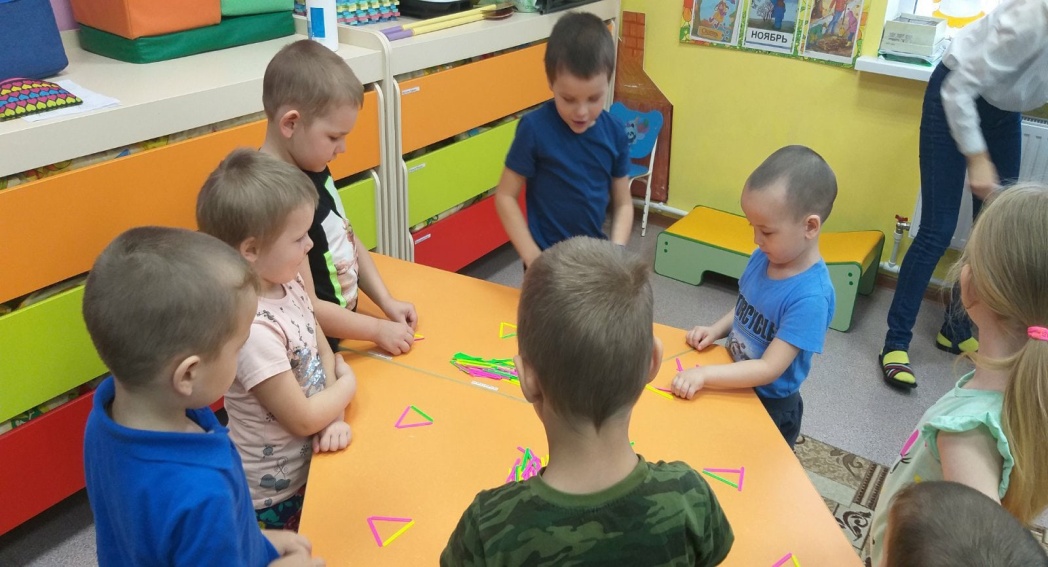 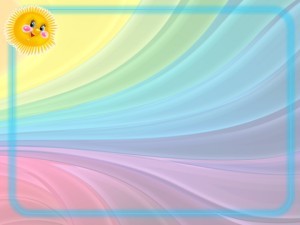 Викторина «Математический калейдоскоп»
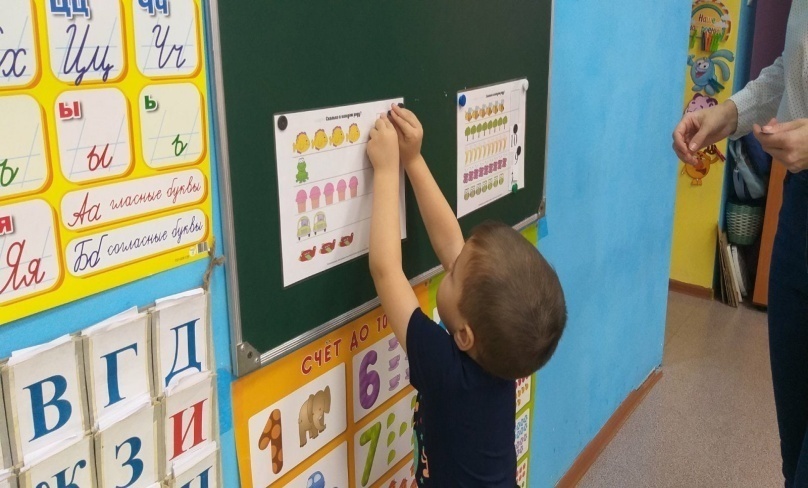 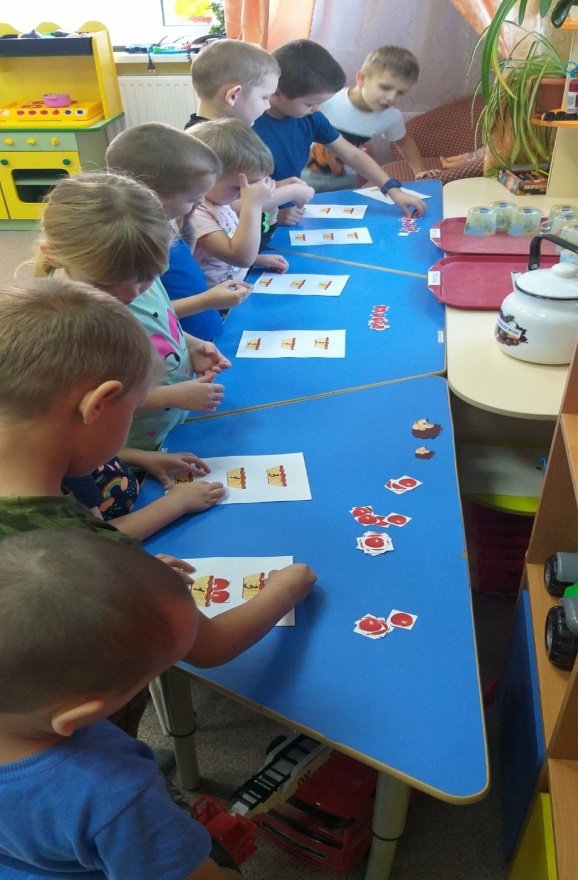 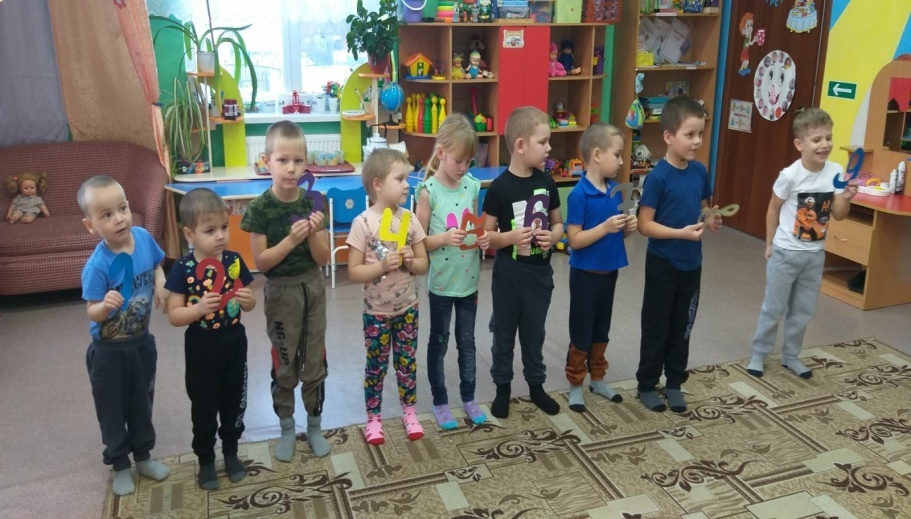 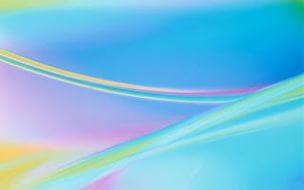 Математические головоломки
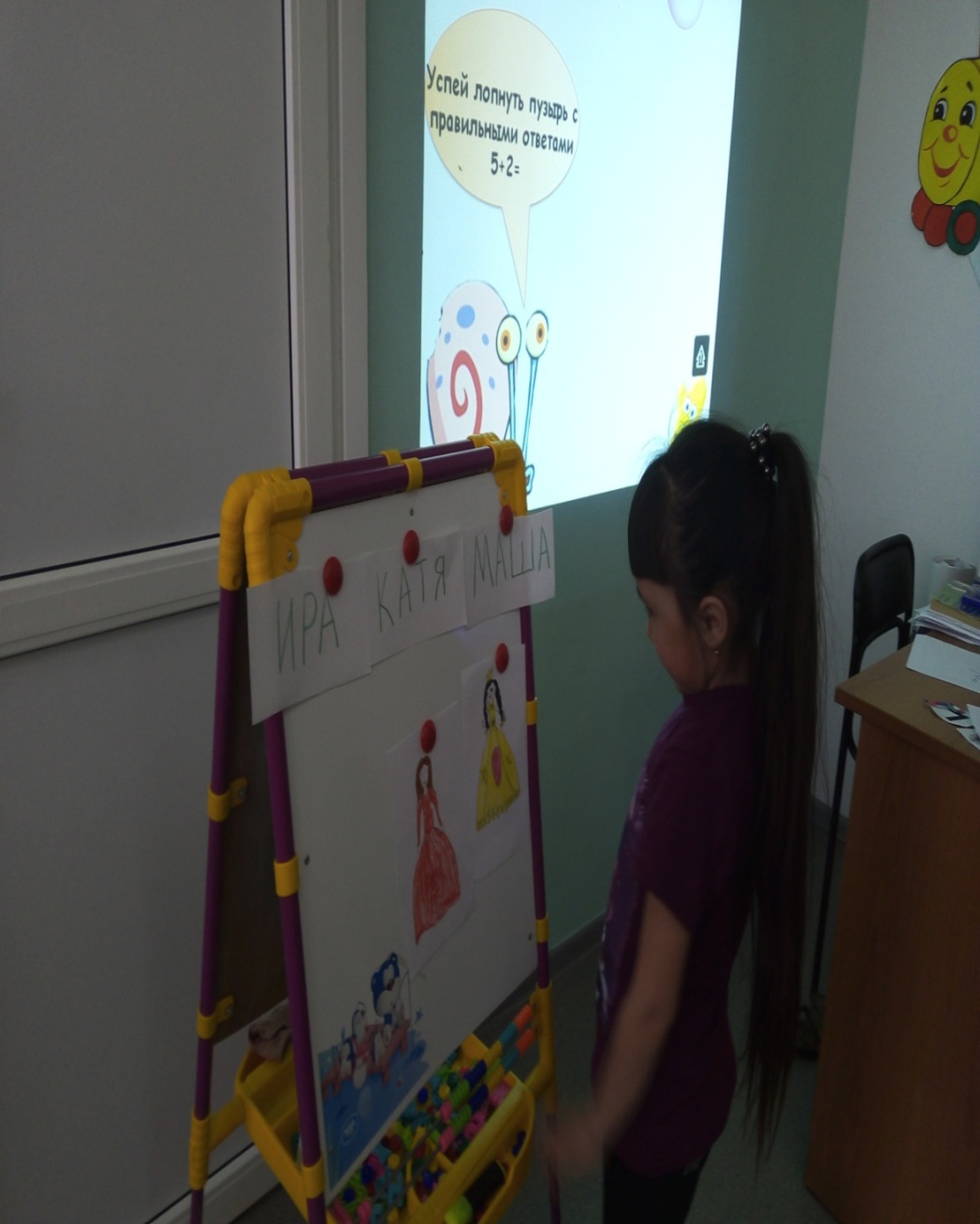 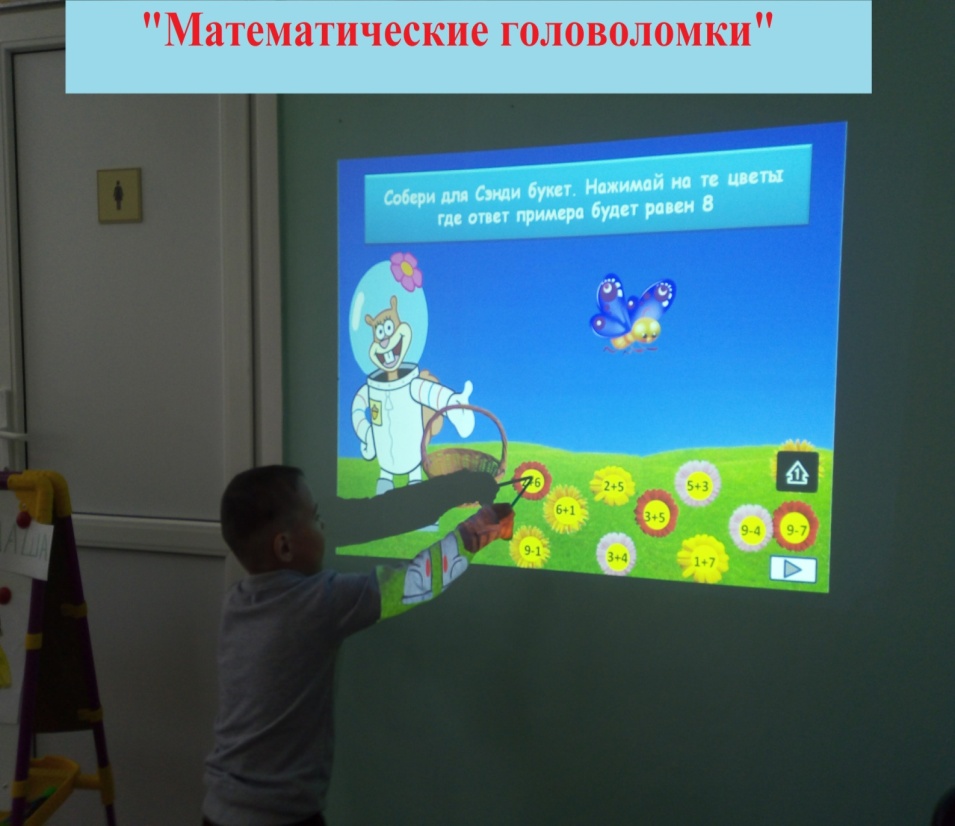 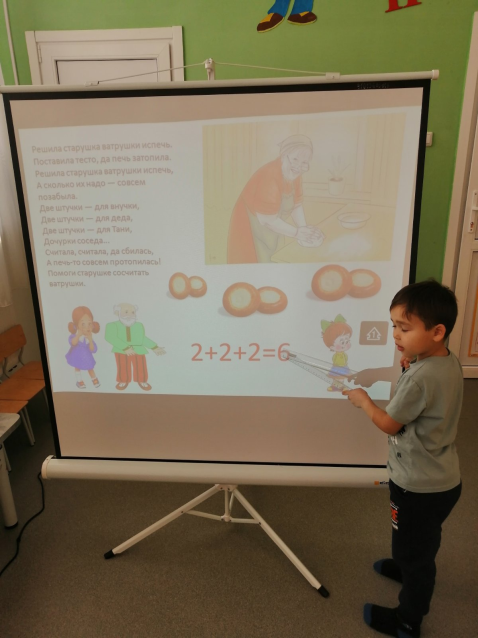 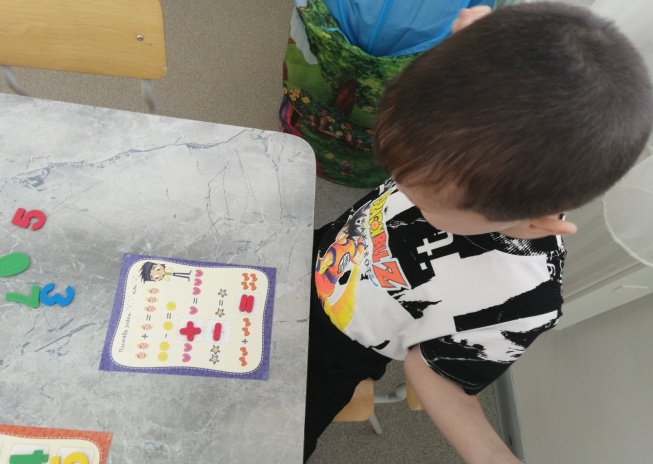 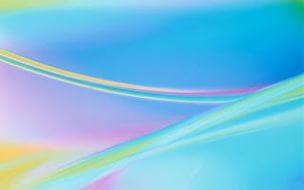 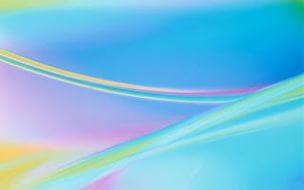 Конкурс среди родителей на лучший математический кроссворд для дошкольников
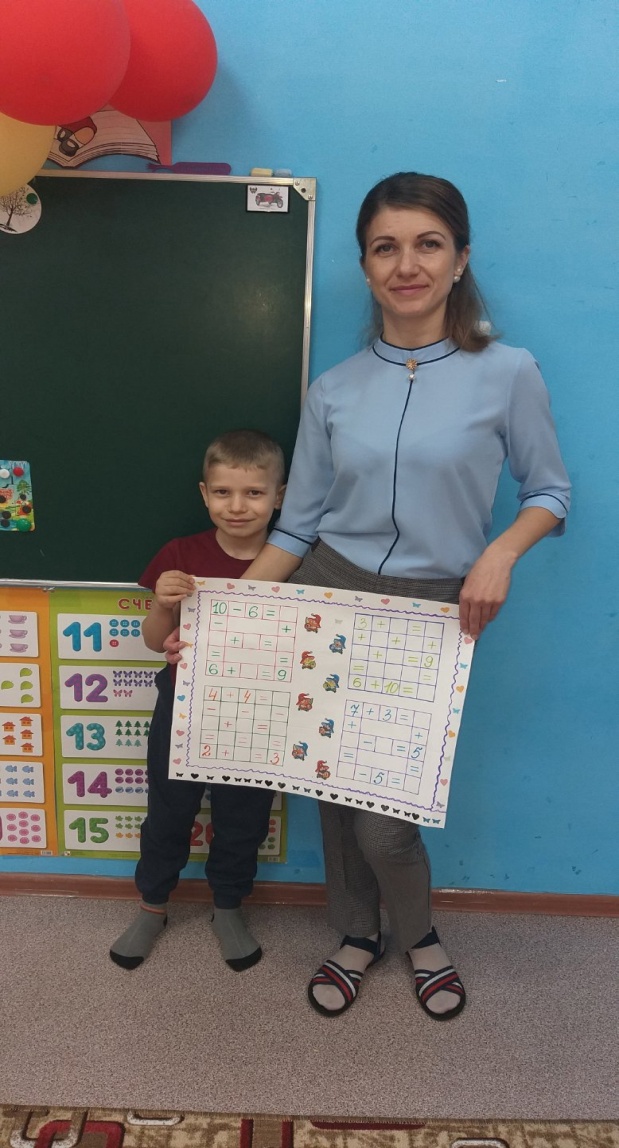 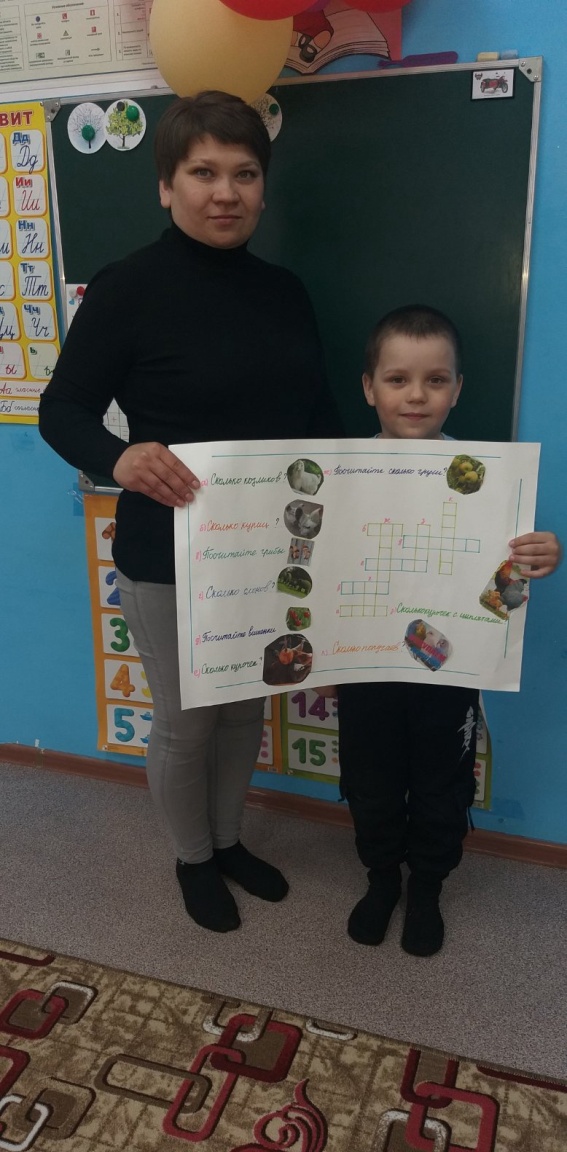 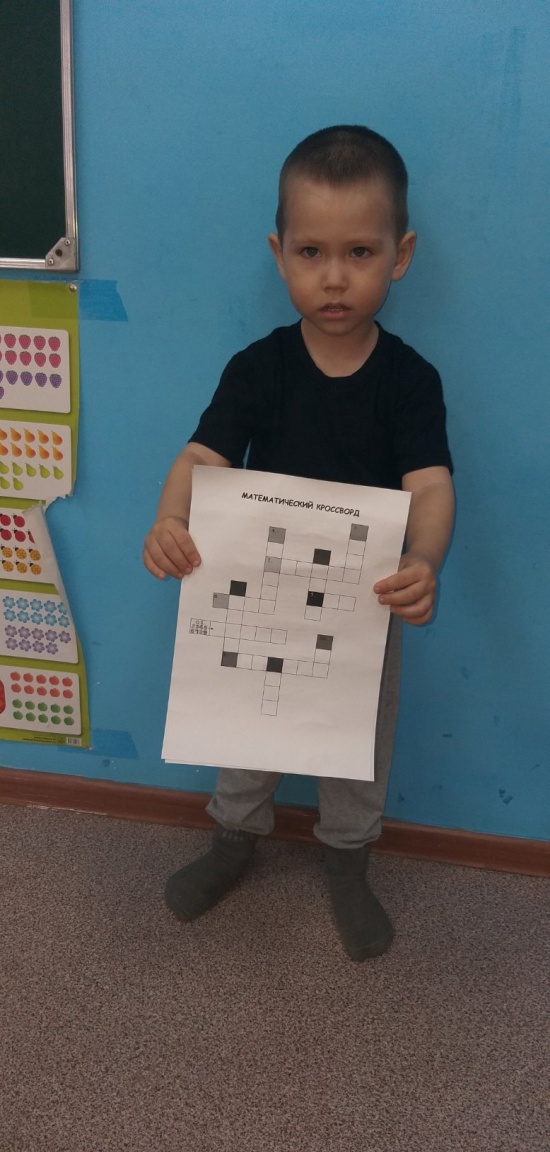 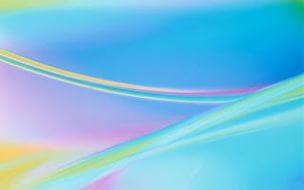 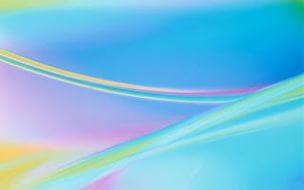 30 марта в Ушаковском детском саду состоялся "Шашечный турнир"
 В нем участвовали дети подготовительной и старшей группы. За первым столом соревновались Крюков Владимир и Пузырев Георгий, за вторым столом Вахтина Марина и Мухина Алиса. Болельщики поддерживали и следили за игрой. Победители турнира Мухина Алиса, Пузырев Георгий были награждены дипломами. Участники занявшие вторые места Вахтина Марина и Крюков Владимир получили поощрительные призы.
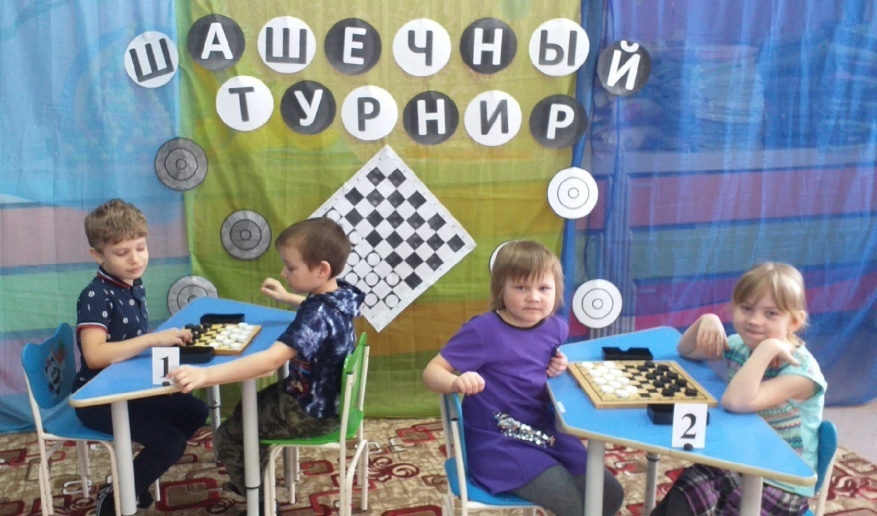 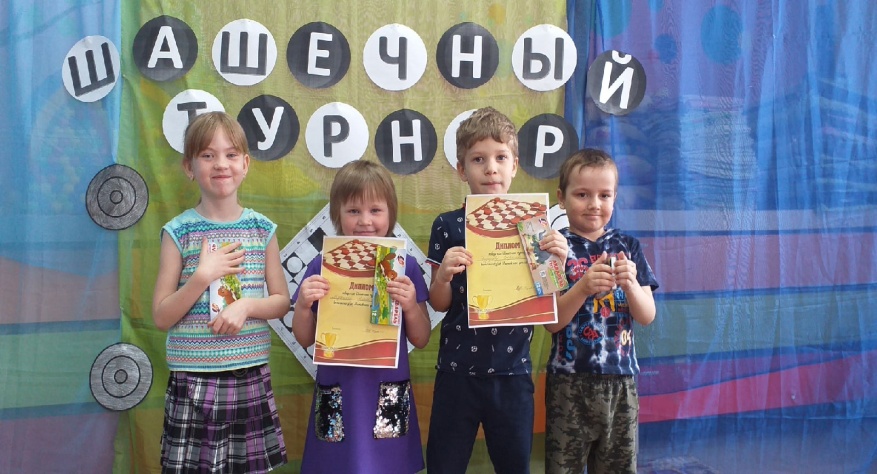 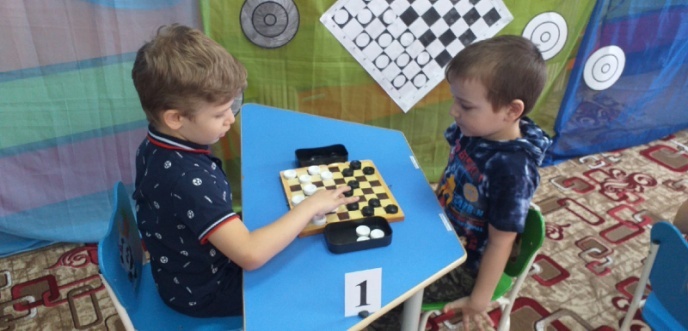 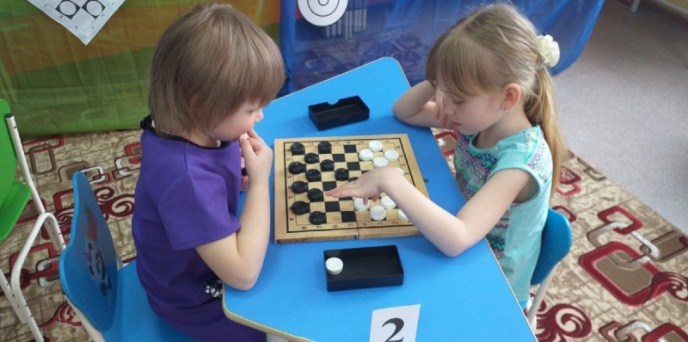 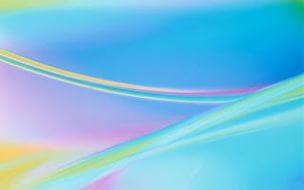 28 марта  в детском саду «Ромашка» прошёл шашечный турнир - "Чудо-шашка" 
В турнире приняли участие дети старшей группы "Солнышко", в количестве 8-ми человек. Победителями шашечного турнира стали: Кроо Артём и Бакланов Денис. Призёрами стали: 2 место - Кармацких Арина, Чугунов Ярослав, Никитина Виктория. 3 место - Руднев Глеб, Фукс Ксения, Бакланов Глеб. Все участники получили грамоты и незабываемые эмоции от игры.
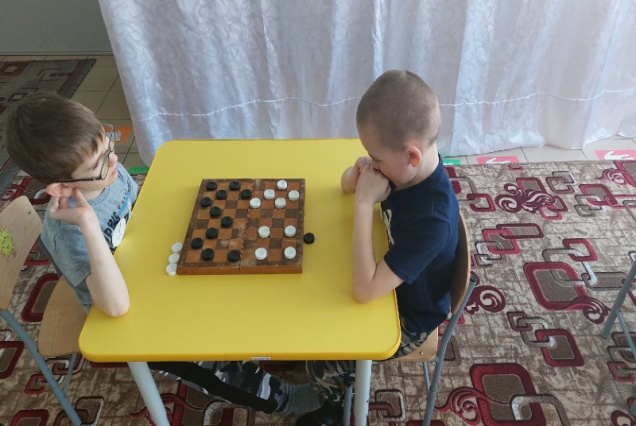 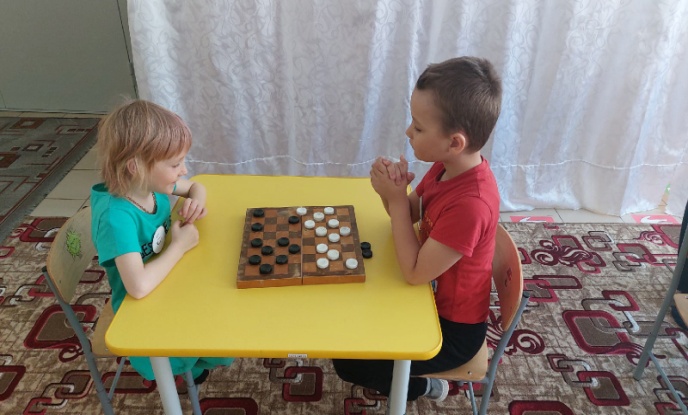 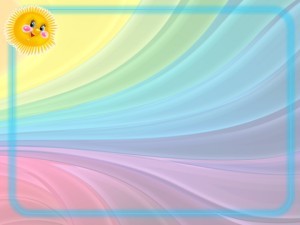 В каждой группе оборудованы математические уголки (центры), содержание которых направлено на реализацию математических задач согласно возрасту детей и обеспечивающие возможности для самостоятельной деятельности детей в центрах, поддержку интереса детей к логико-математическим играм. В группах в математическом развитии детей помимо множества настольно-печатных и речевых игр и упражнений используются 
Имеется:
-  консультативный материал по различным направлениям математического развития;
-  демонстрационный и раздаточный материал.
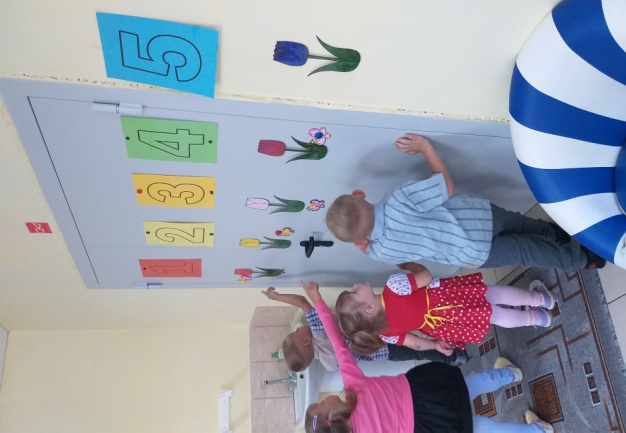 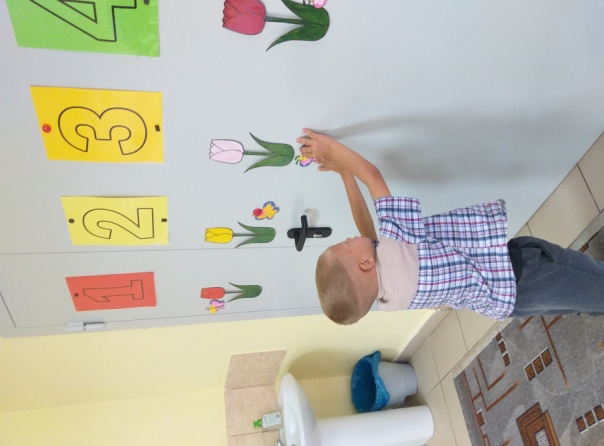 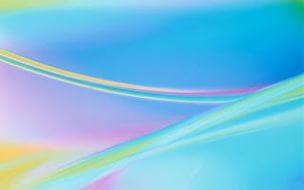 Использовали  в реализации проекта
«Счетные палочки  Кюизенера»
Пособие предназначено в первую очередь для развития у дошкольников математических представлений , но оно затрагивает и другие образовательные области (развитие речи, эстетическое воспитание).
«Логические блоки Дьенеша»

 эффективное пособие, идея которого заключается в освоении детьми математики посредством увлекательных логических игр, песен и танцев
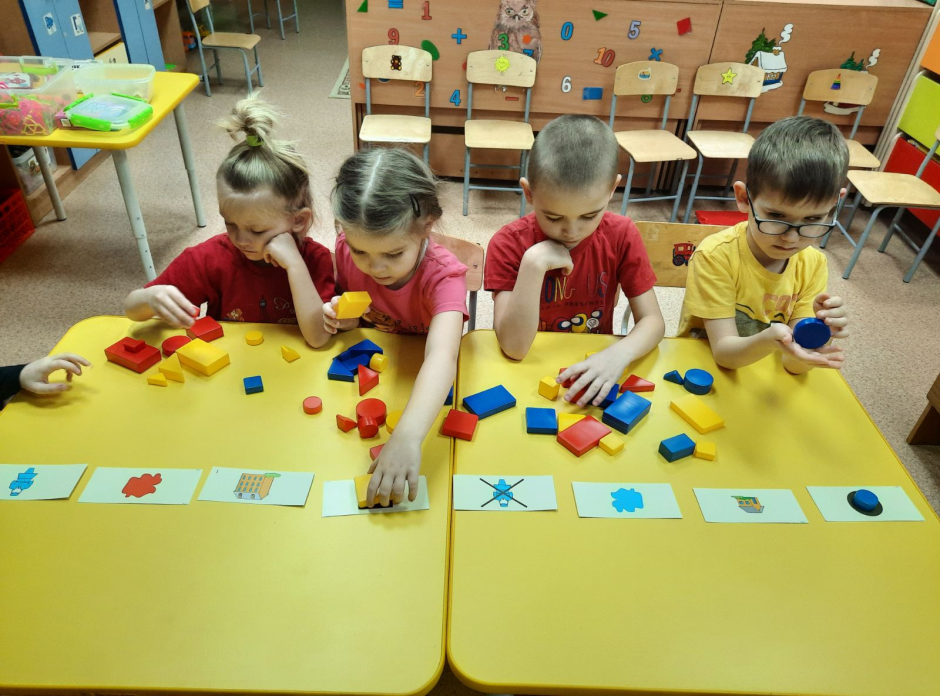 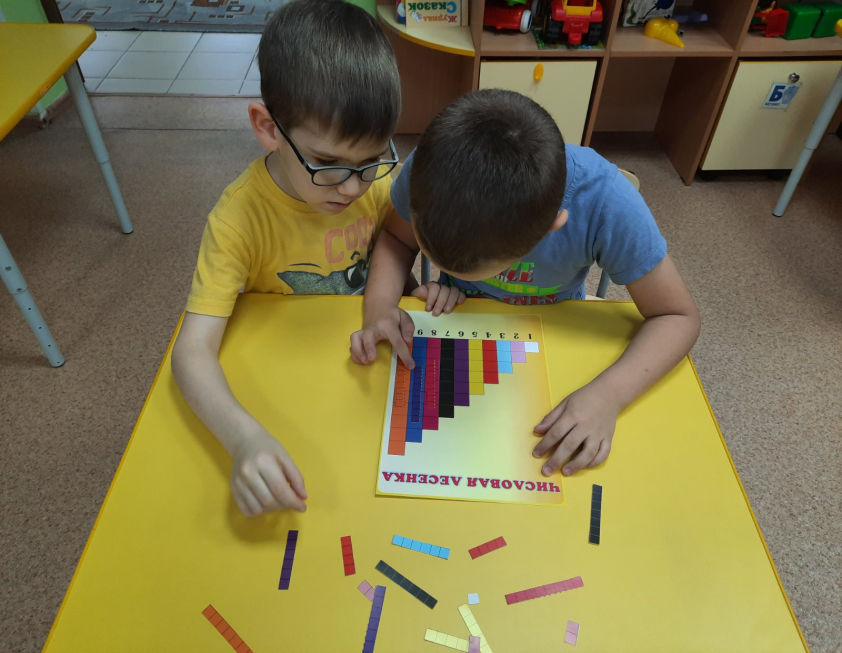 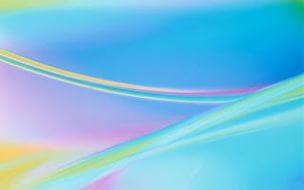 Дидактические игры своими руками «Коломбово яйцо», «Подбери ключ к замку», «Геометрическое лото», «Собери правильно» и другие.       Перед детьми ставим  вопросы, требующие поиска.
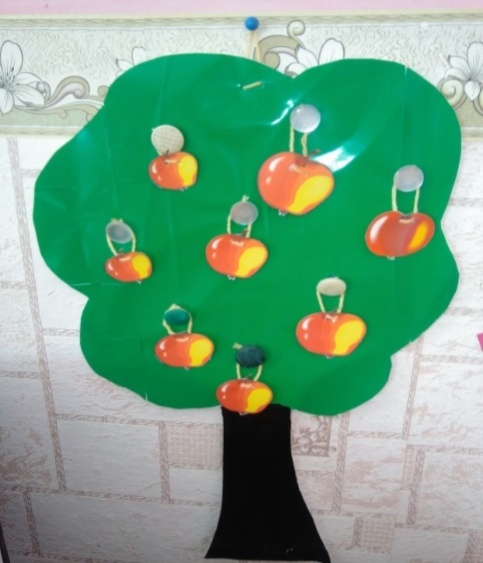 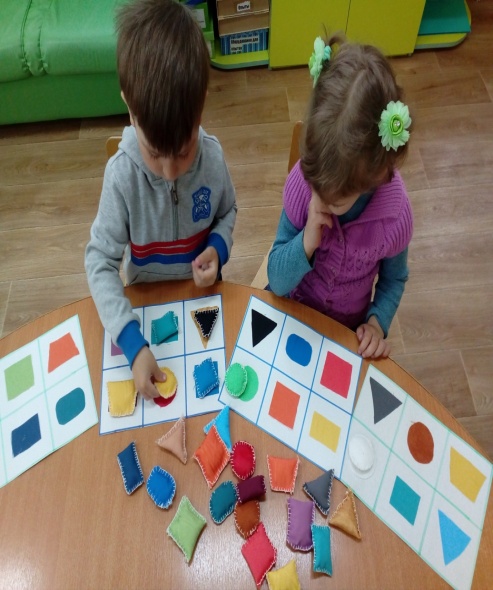 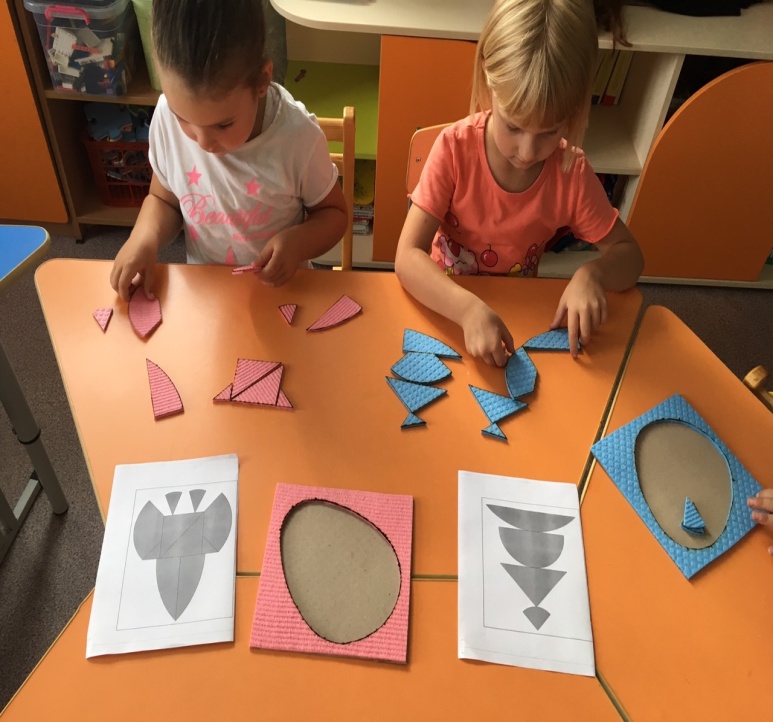 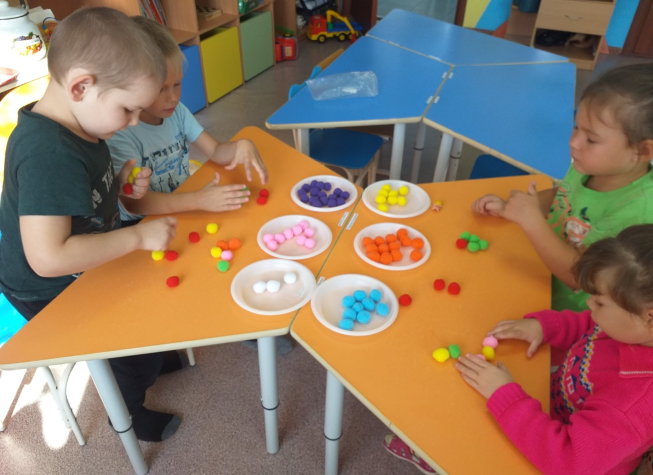 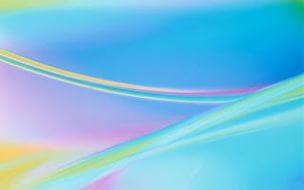 Математическое лото
Многофункциональная геометрическая доска для создания плоскостных изображений
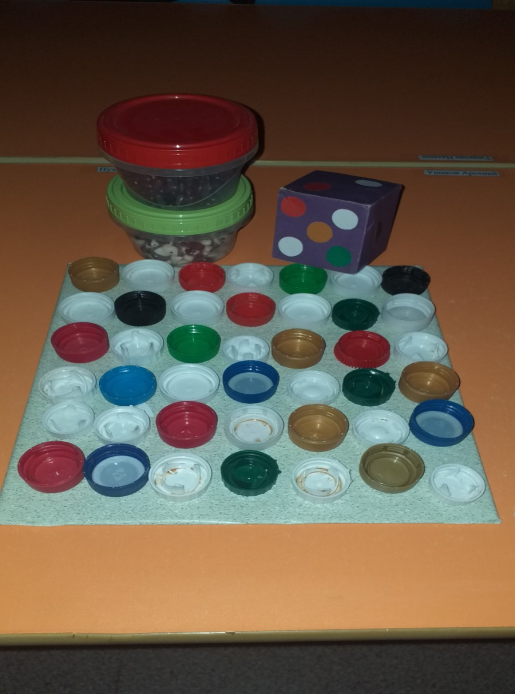 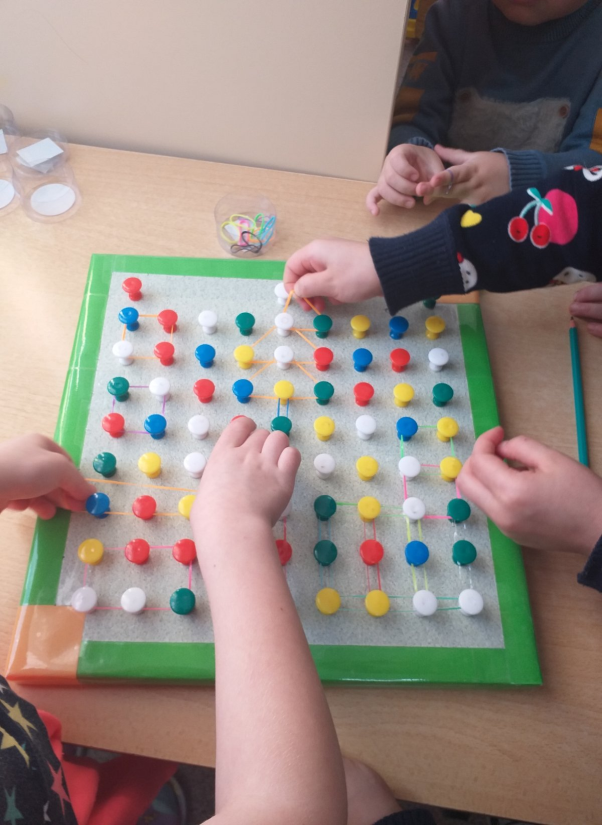 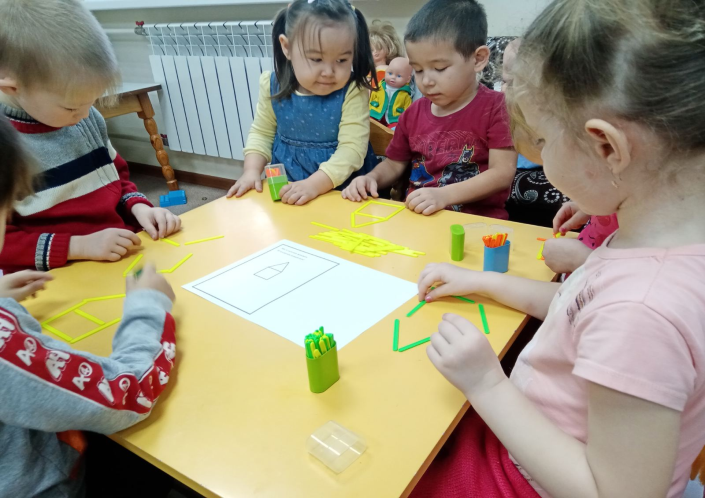 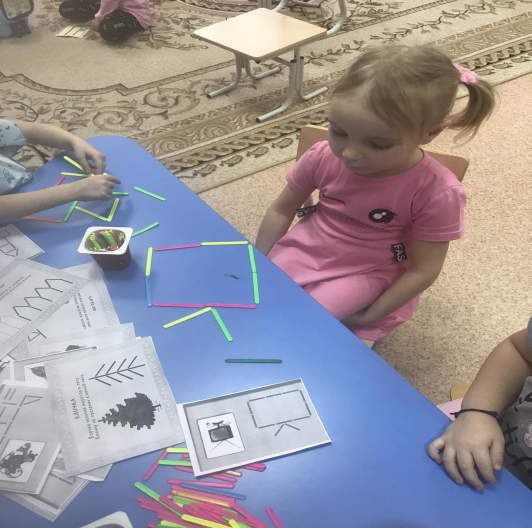 Игра «Собери по схеме»
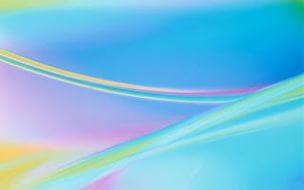 Математика вокруг нас
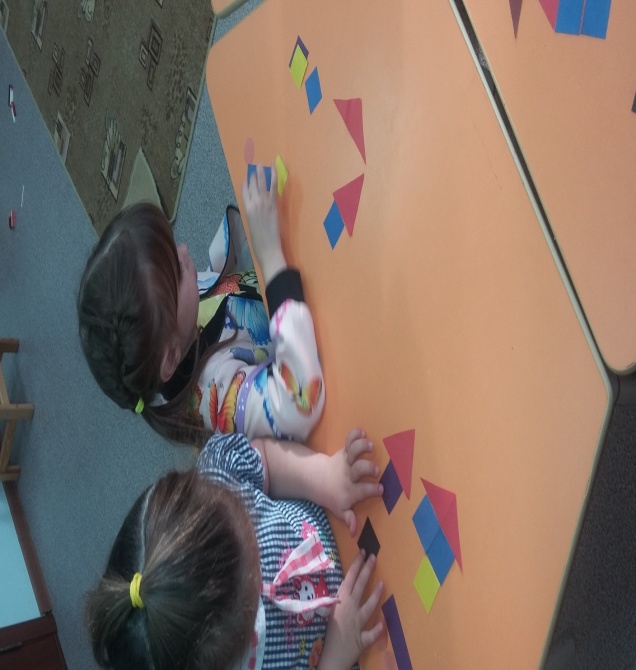 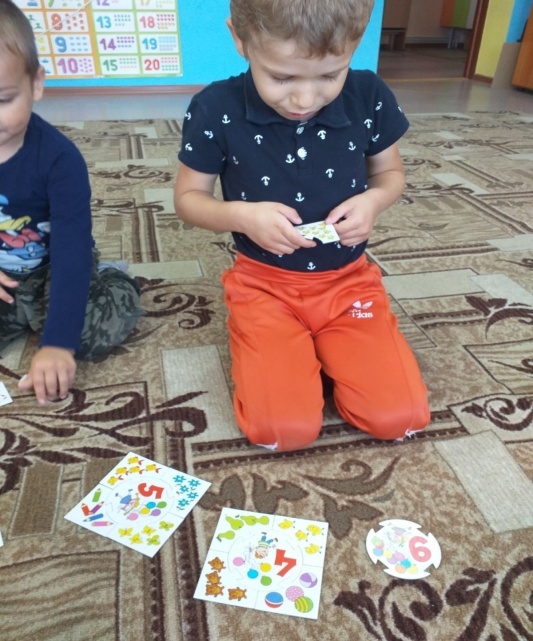 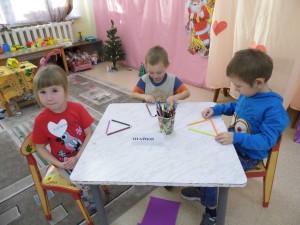 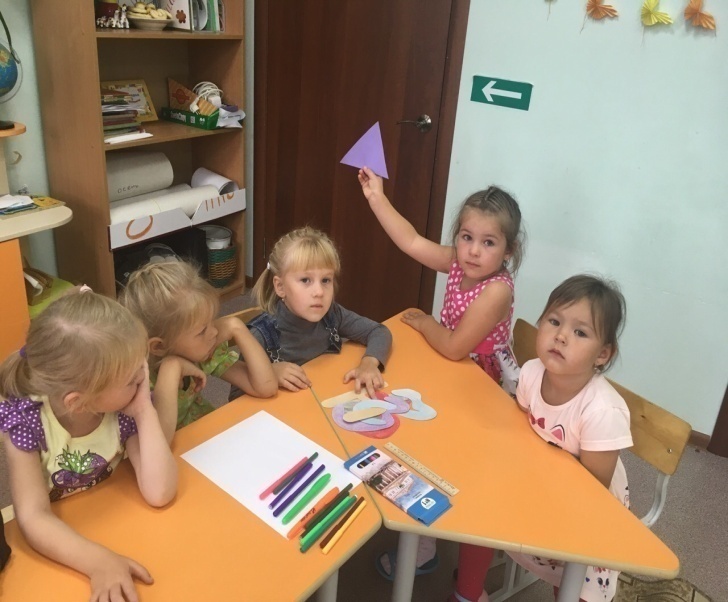 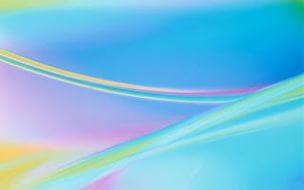 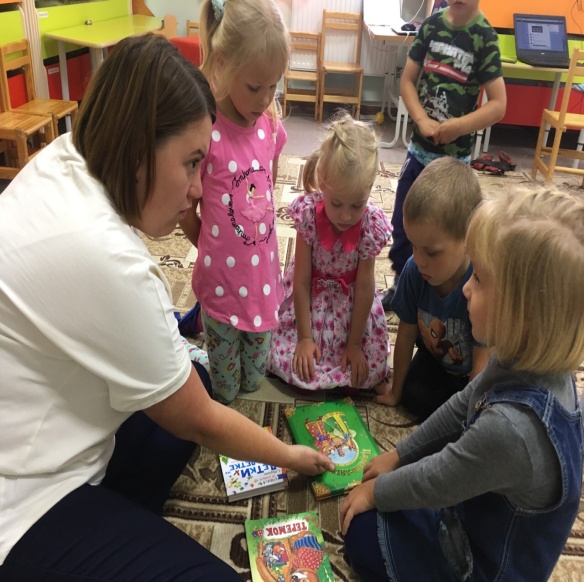 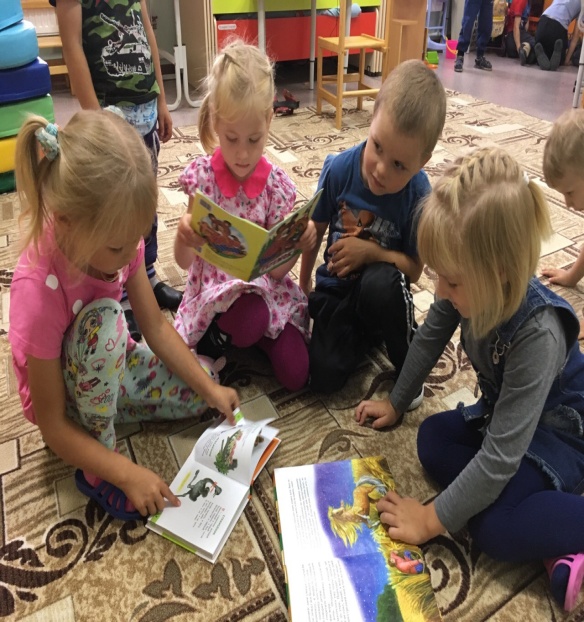 Читая книги, мы  различаем их по величине: большие и маленькие, толстые и тонкие.
Ориентируемся в последовательности выполняемых действий в сказке, пользуясь словами «сначала – потом».
Называем и считаем героев сказок.
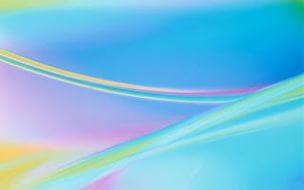 На  уличных игровых площадках имеются снежные постройки соответствующие теме проекта
Играя на прогулке, мы  сравниваем камушки, веточки, деревья, листья
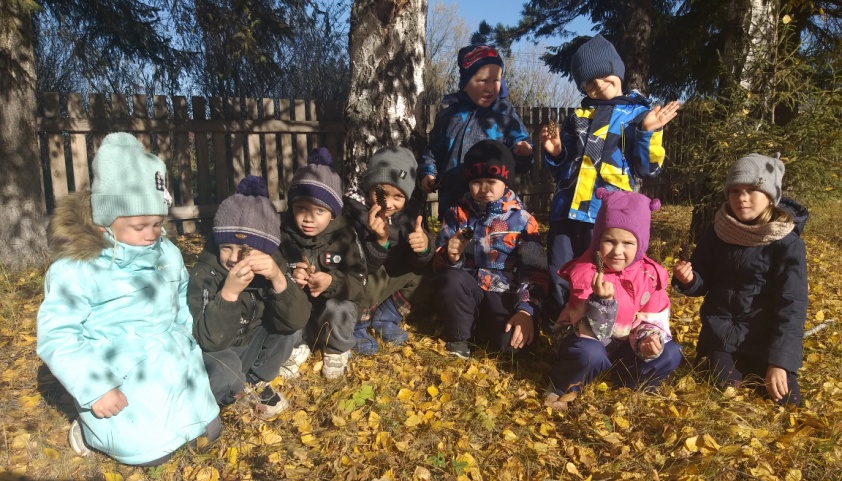 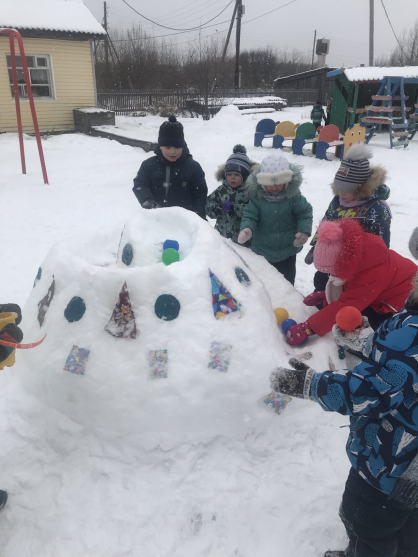 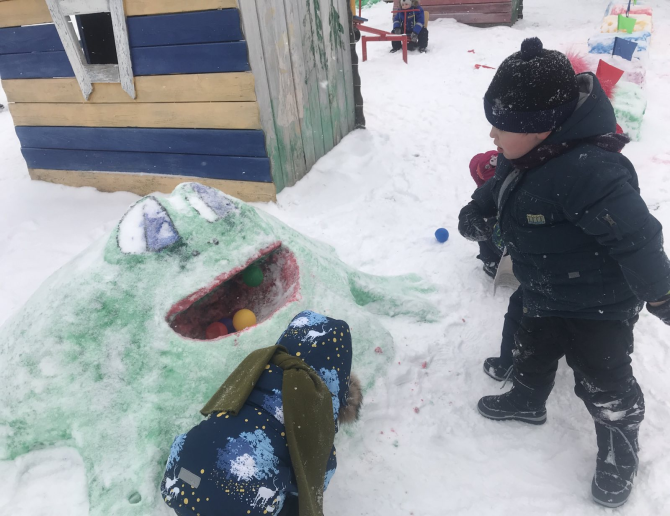 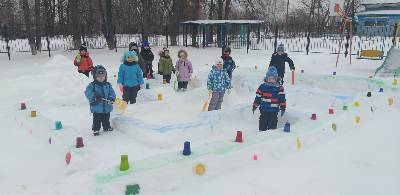 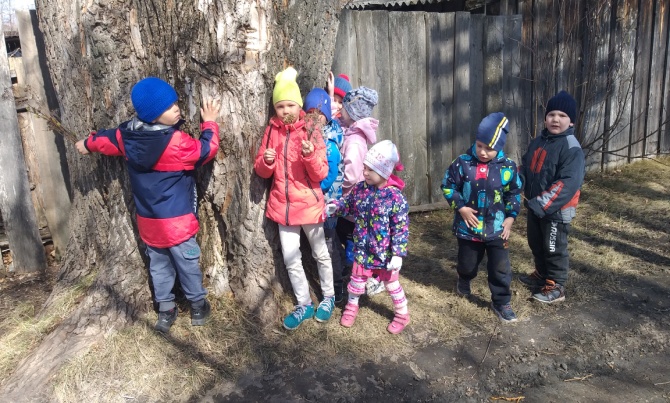 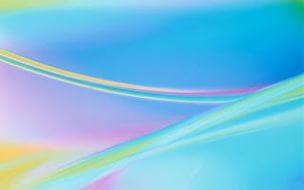 Играя в строительные игры с детьми, мы  развиваем умение сравнивать строительный материал по форме, величине, цвету, называть его составляющие.
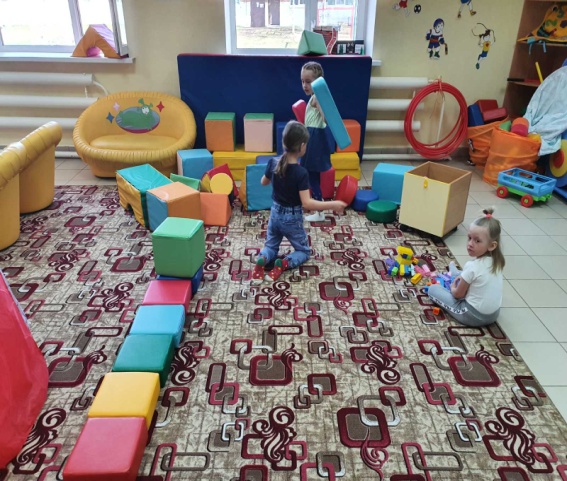 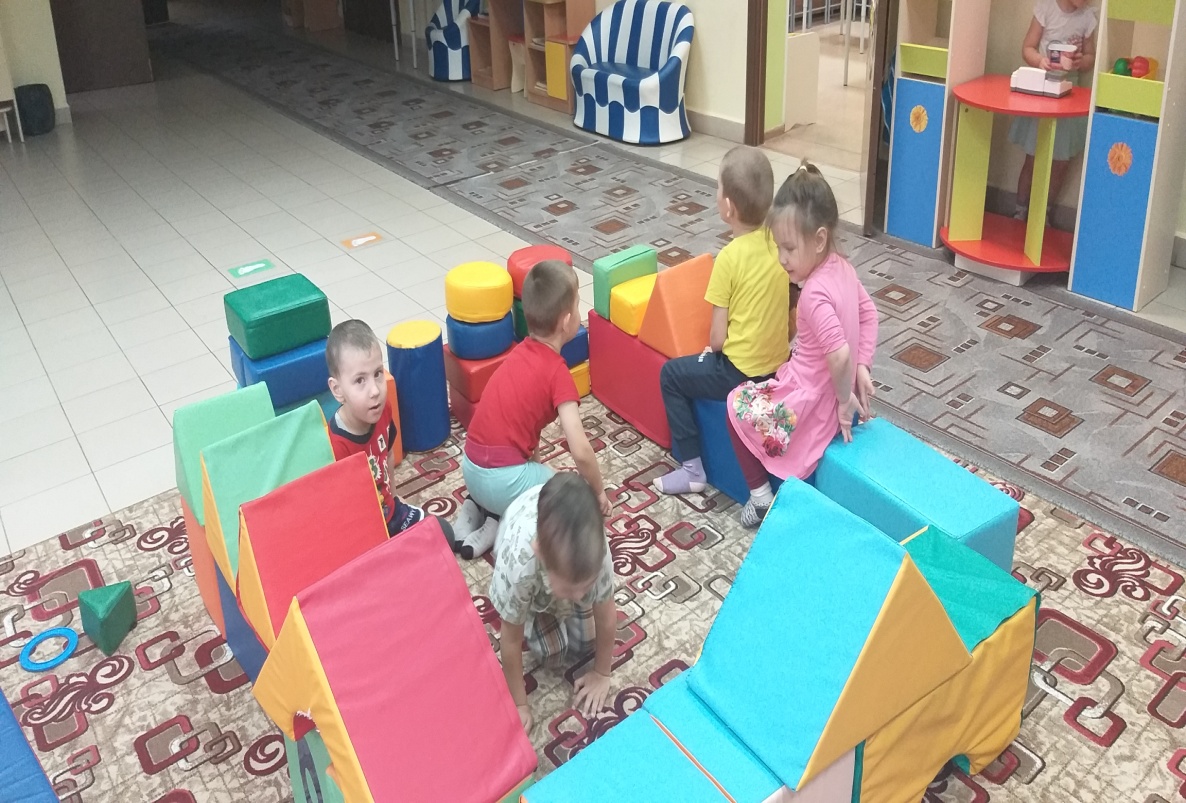 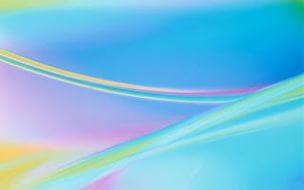 В своей работе я стараюсь  вдохновить детей, укрепить и развить познавательные интересы, помочь детям поверить в себя, в свои способности. Воспитательно-образовательный процесс делать богатым, глубоким, привлекательным, а способы познавательной деятельности разнообразными, творческими, продуктивными
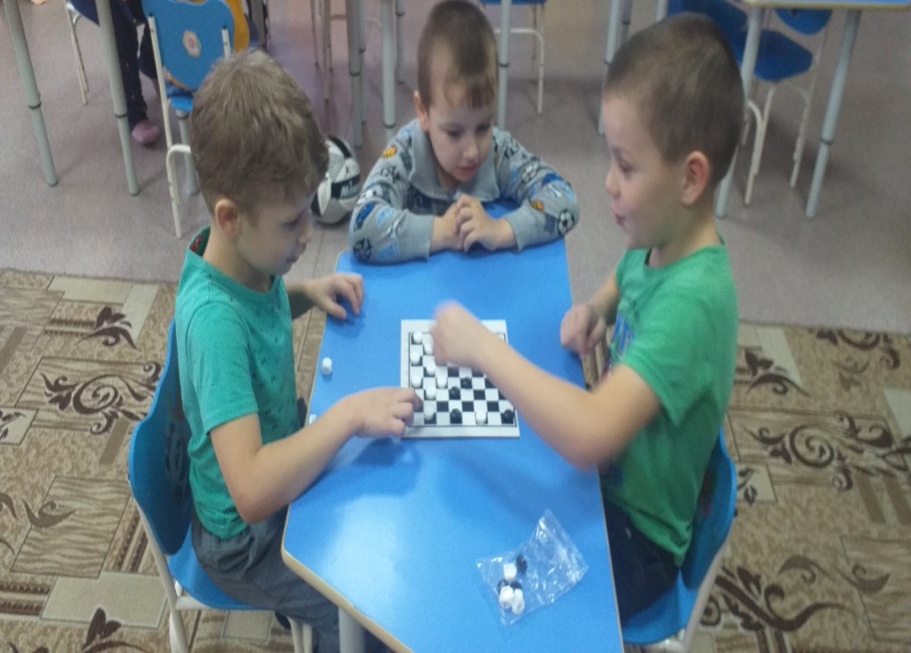 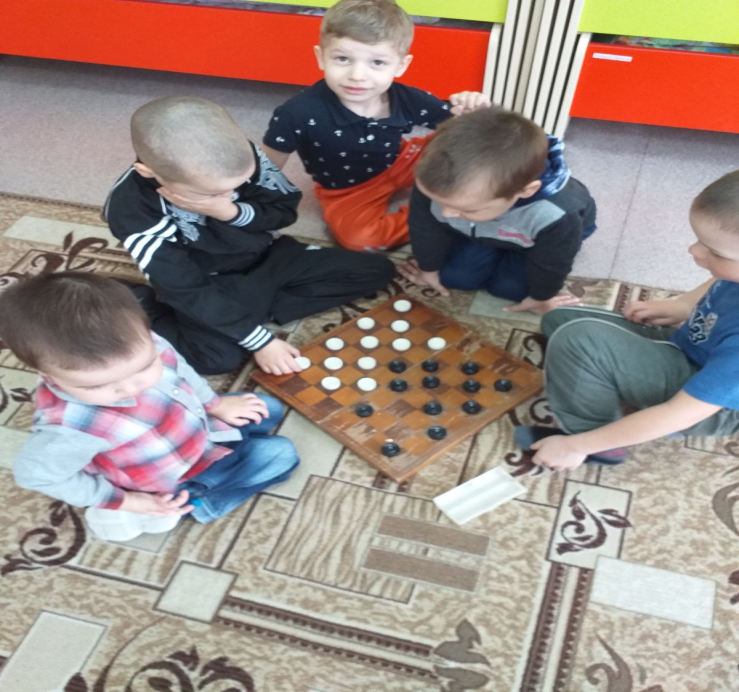 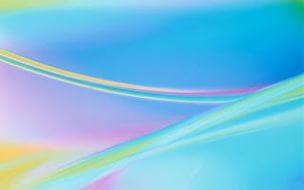 «Учимся для жизни» 

математическая грамотность способствует развитию  логического мышления и интеллектуального развития дошкольников, повышает качество математической подготовленности, позволяет детям более уверенно ориентироваться в простейших закономерностях окружающей их действительности и активнее использовать математические знания в повседневной жизни.
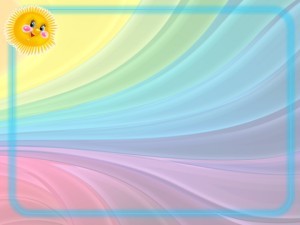 Спасибо 
за внимание !